Perché i telescopi sono in montagna?
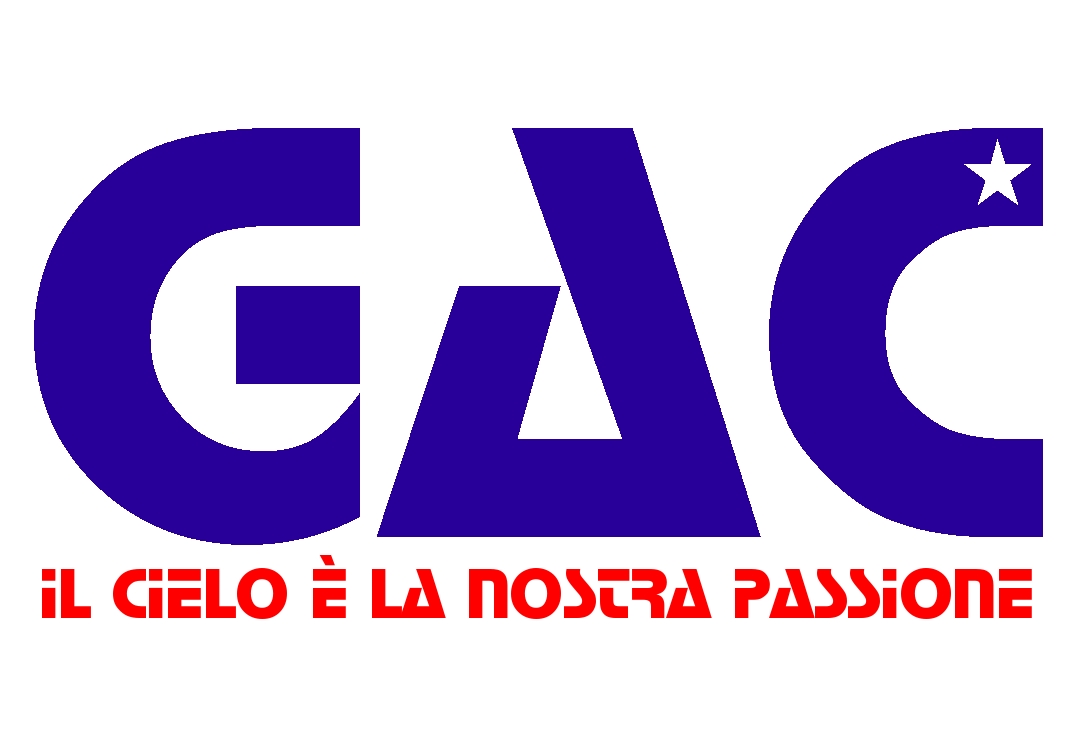 Stefano Covino
INAF / Osservatorio Astronomico di Brera
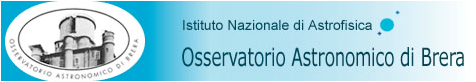 CAI Inverigo - 5 maggio 2017
Baluardi in rovina, torri sgretolate, minareti frantumati, frammenti di obelischi rovesciati, profili di sfingi erose dalle intemperie, resti di colonne colossali e possenti. Un'architettura da sogno.
Guido Rey
da “Alpinismo Acrobatico”
Due telescopi... ed un hotel, al Gornergrat!
Oppure, in sudamerica, l’osservatorio europeo del Cerro Paranal!
La nebulosa di Orione
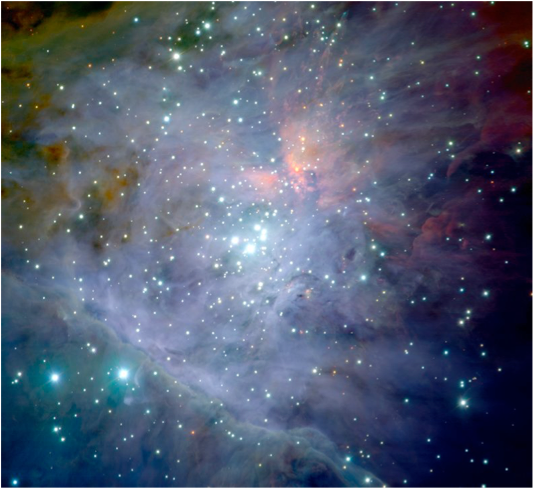 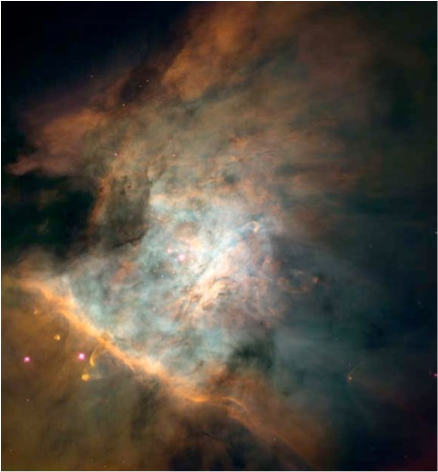 ottico
infrarosso
Il complesso di telescopi più grande del mondo!
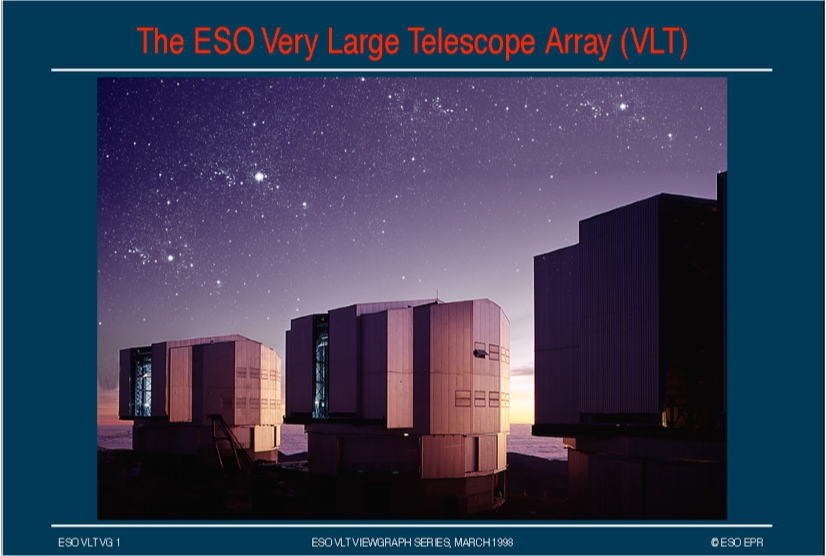 Ma, ovviamente, gli osservatori non sono in montagna (solo) perchè la montagna è bella...
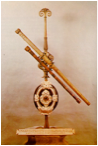 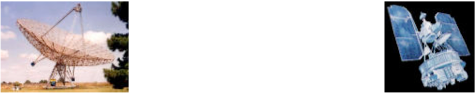 Solo una parte delle radiazioni eletromagnetiche è visibile da noi
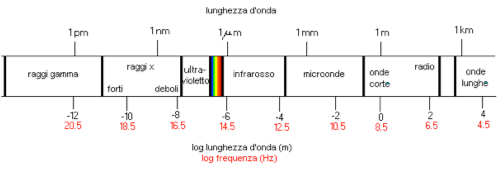 Lo spettro elettromagnetico!
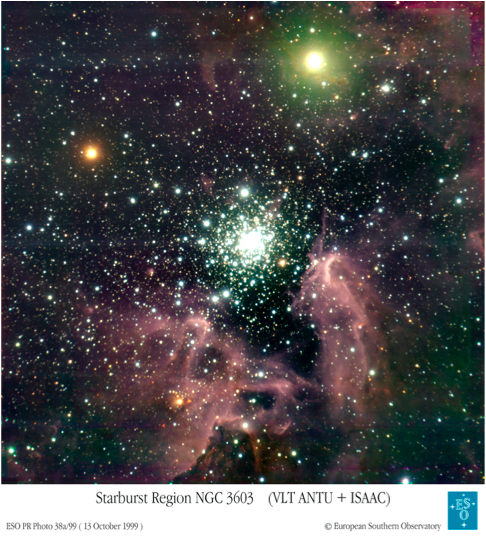 La nebulosa del Granchio
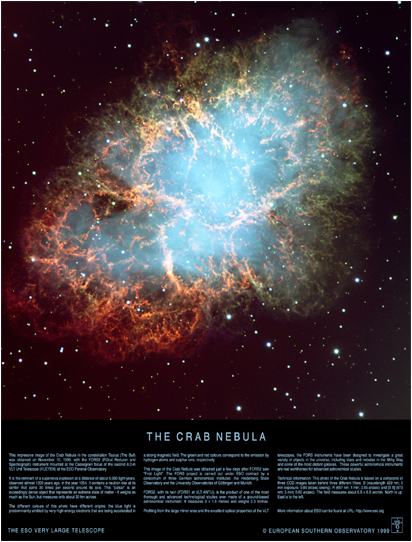 Una zona di formazione stellare
Perché il cielo è blu?
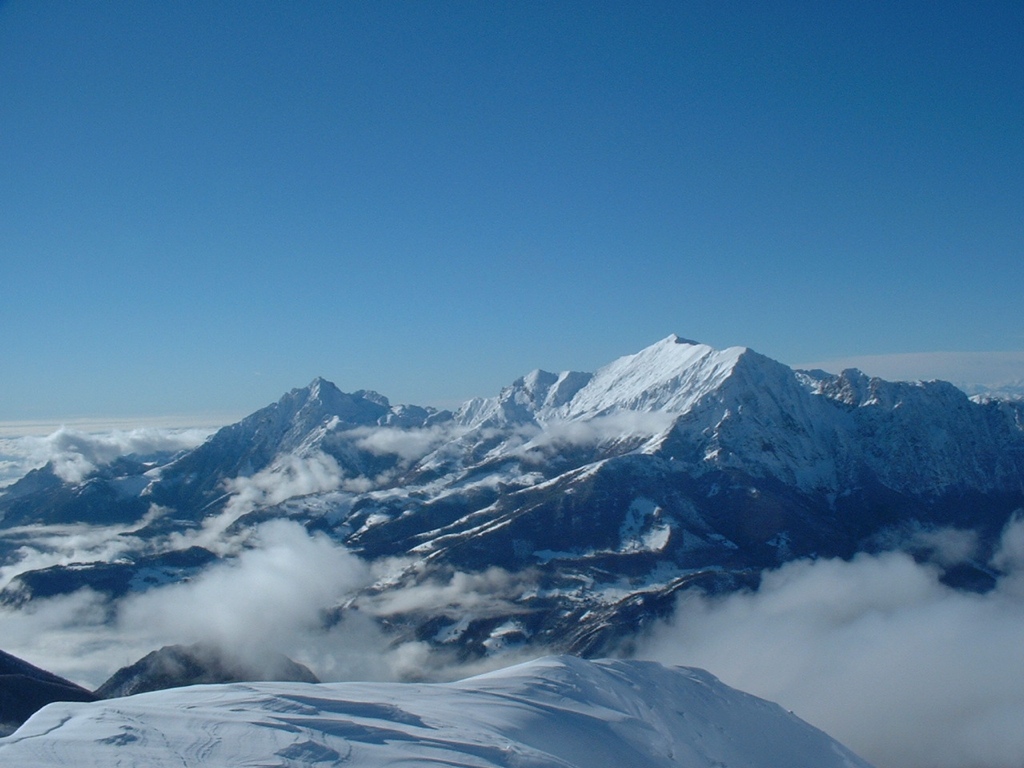 Dallo spazio il cielo è nero, ed in alta quota molto scuro
Tuttavia la scelta di siti in montagna non è solo legata al’esigenza di ridurre la “massa d’aria”
L’Europa appare comunque quasi completamente illuminata...
Nel continente americano la situazione è meno critica!
Galassie 
Interagenti
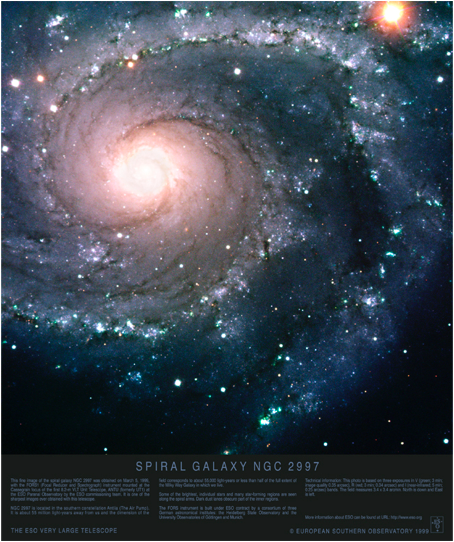 ed isolate...
Ed infatti gli osservatori italiani sono  (o erano...) in zone poco abitate!
Brera
Roma
TNG - Isole Canarie
Torino
Asiago
Naturalmente quota ed isolamento non sono i soli parametri... rimane il meteo!
Ed ecco la ricerca di siti in zone aride... isolate... alte....
Osservatorio 
ESO - La Silla
Piovosità: < 10mm/anno
Fino ad arrivare ai 4200m del Mauna Kea - Hawaii
Oppure ai 5000 del Cerro Chajnantor Deserto di Atacama
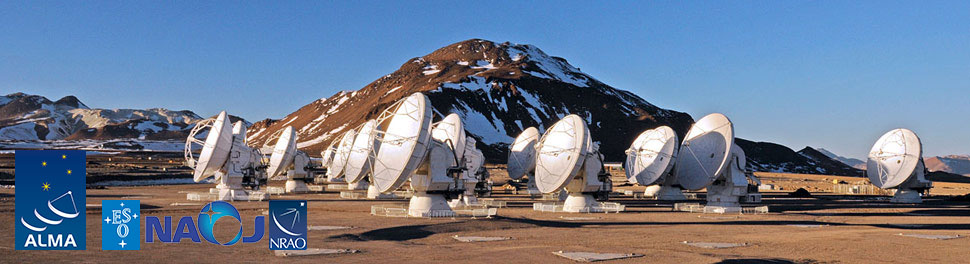 Piovosità?
La qualità delle immagini è un parametro fondamentale
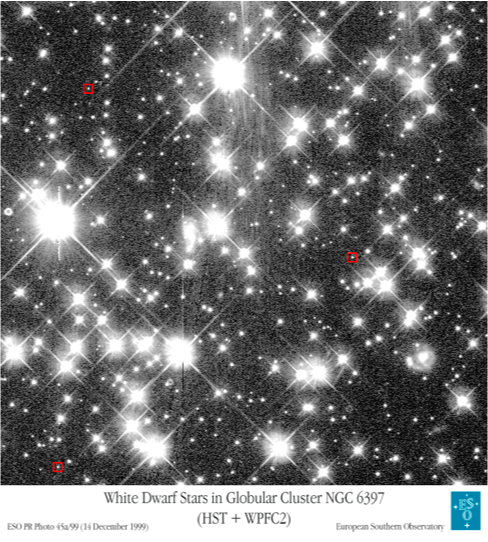 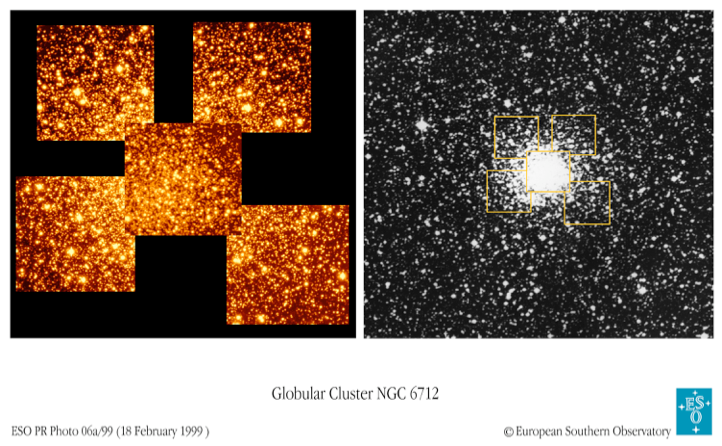 Per gli amanti della montagna, comunque, alcuni osservatori sono in posti meravigliosi...
Pic du Midi - Midi-Pyrénées
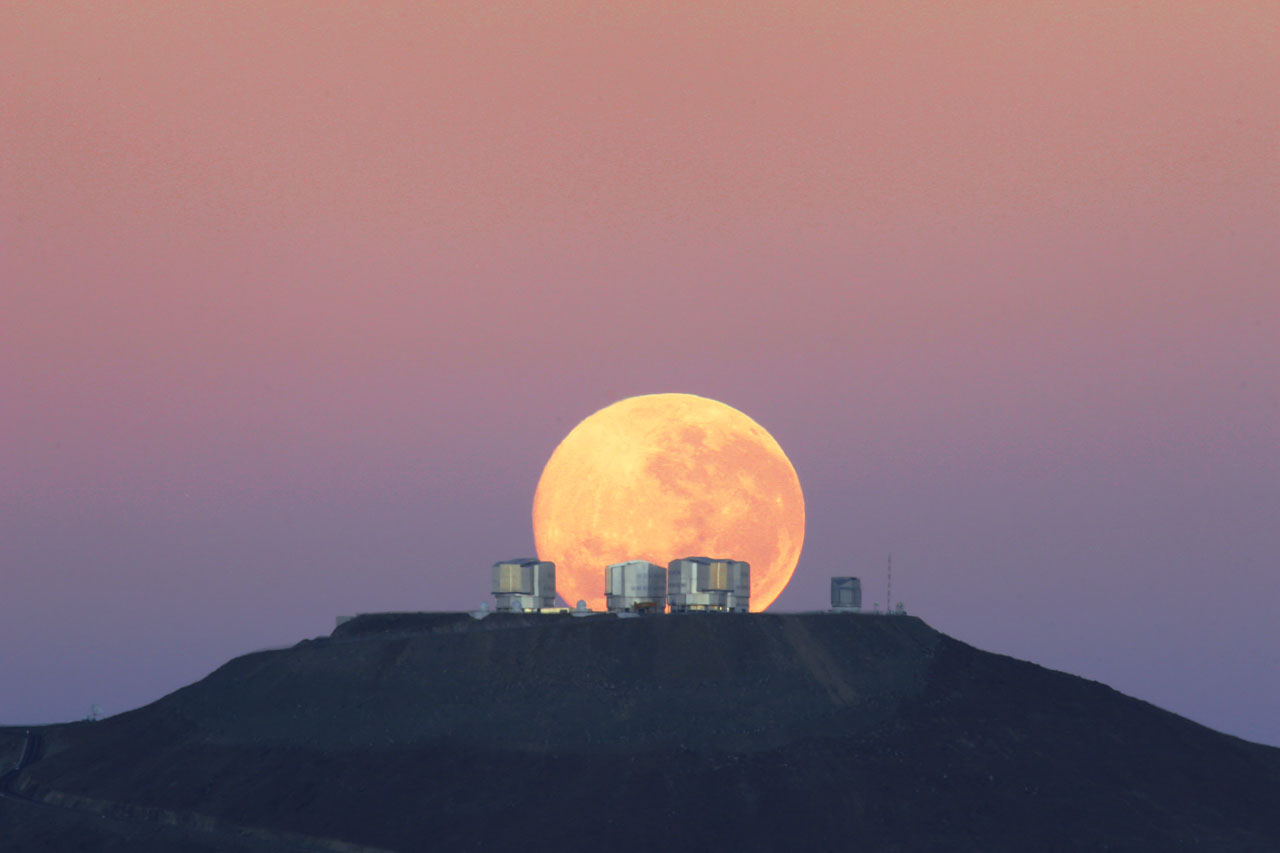 Roque de los muchachos - Isole Canarie
Cerro Tololo - Cile
Observatorio National
S. Pedro Martir
Baja California
Cerro Paranal - Cile
La storia dell’osservatorio del Monte Bianco!
P.J. Janssen (1824-1907)
Circa 1891
Eiffel aveva studiato per costruire la struttura...
Temperatura media estiva: -30 °C
Temperatura minima invernale: -80 °C
Vento medio: 2.8 m/s
Vento massimo: 17 m/s
L’ultima frontiera degli osservatori?
La luna all’orizzonte!
Inizio la discesa dal Cervino per il versante italiano, ma la via è lunga ancora. Finalmente arrivo al rifugio Duca degli Abruzzi. Ho una sete tremenda. Bere acqua di ghiacciaio? Mai più: ordino vino rosso. Al secondo bicchiere mi sento già invadere da un'accentuata allegria, dopo il terzo vedo il mondo color di rosa e quando la  bottiglia è scolata trovo la vita semplicemente splendida!

		Hermann Buhl
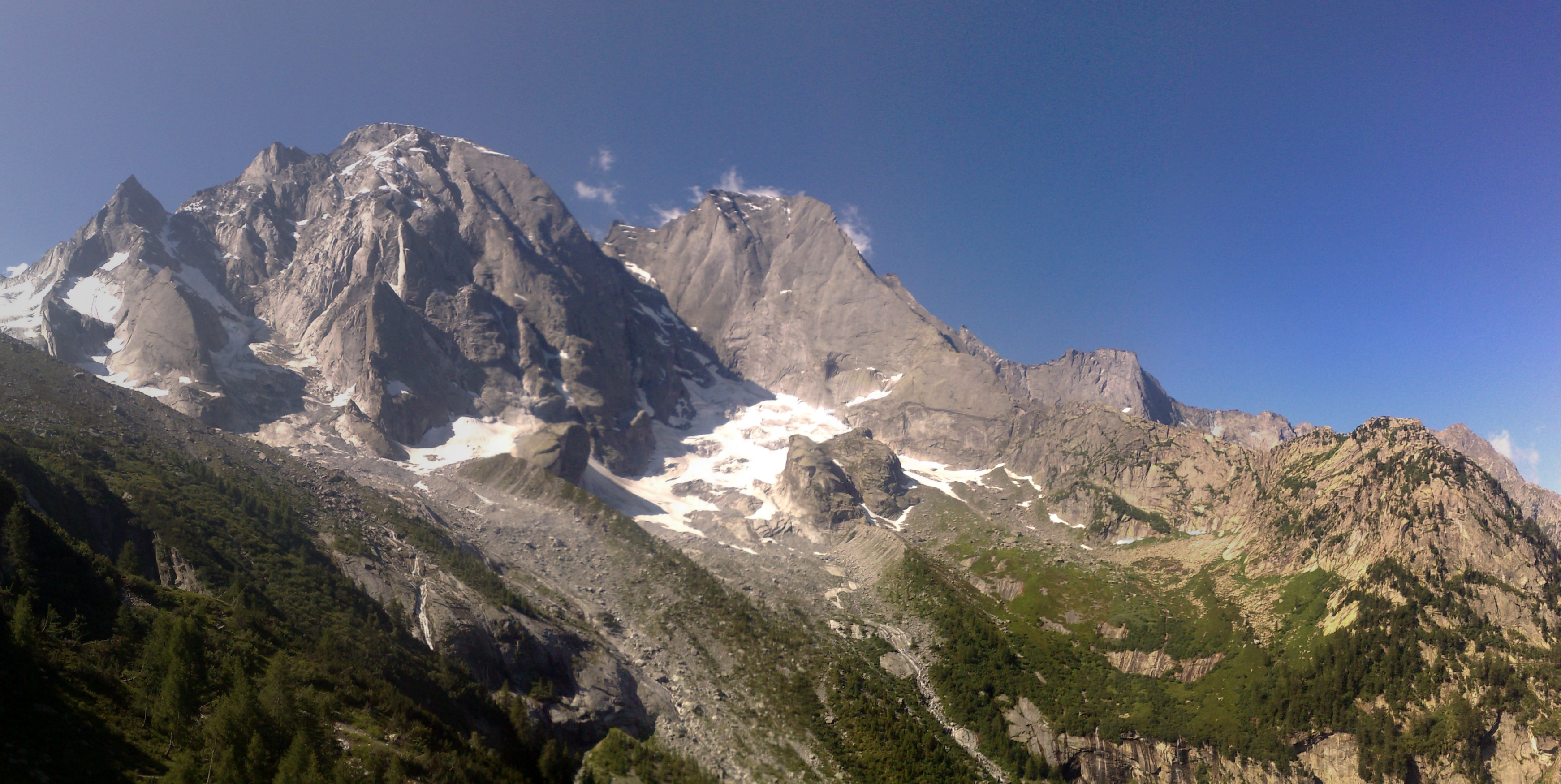 Gruppo del Cengalo e Badile